ОТЧЕТ О МЕТОДИЧЕСКОЙ РАБОТЕ
Фармацевтического колледжа
за  2019-2020 учебный год
Главный специалист МО
Казакова Е.Н.
Красноярск, 2020
Организация и проведение методических советов колледжа
По плану - 10 заседаний.
Проведено 10 заседаний.
Основные направления работы:
 Согласование  и анализ планов работы ЦМК, комиссии по НИРС.
 Планирование и контроль мероприятий по исправлению замечаний ГЭК.
 Утверждение пособий для издания в электронной библиотеке университета.
 Подведение итогов конкурса «Лучшее учебное пособие», «Лучшее открытое занятие». 
 Планирование графика контроля посещения занятий и анализ качества их проведения.
 Организация мероприятий  и анализ участия преподавателей по обмену педагогическим опытом.
 Планирование работы по проведению аттестации педагогических работников на соответствие занимаемой должности и на категорию .
 Анализ инновационной  педагогической деятельности педагогов.                                                                                       
 Анализ  повышении квалификации преподавателей.
Выполнение плана мероприятий по исправлению замечаний ГЭК
Актуализация и коррекция методических рекомендаций по подготовке и оформлению выпускной квалификационной работы в части использования библиографических источников в теоретической части ВКР (декабрь, 2019).

Разработка положения, регламентирующего порядок проведения нормоконтроля (декабрь 2019).

Внесение коррекции в критерии оценивания ВКР по пункту «Статистическая обработка» (декабрь 2019).
План мероприятий по исправлению замечаний 
ГЭК выполнен в полном объеме!
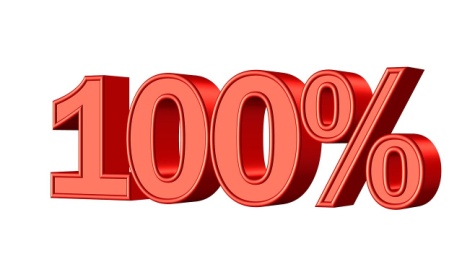 Утверждение пособий для издания в электронной библиотеке университета
42 издания (учебные пособия, рабочие тетради, курсы лекций, сборники к аудиторным занятиям для преподавателей и студентов).
ЛУЧШИЕ УЧЕБНЫЕ ПОСОБИЯ - 2019
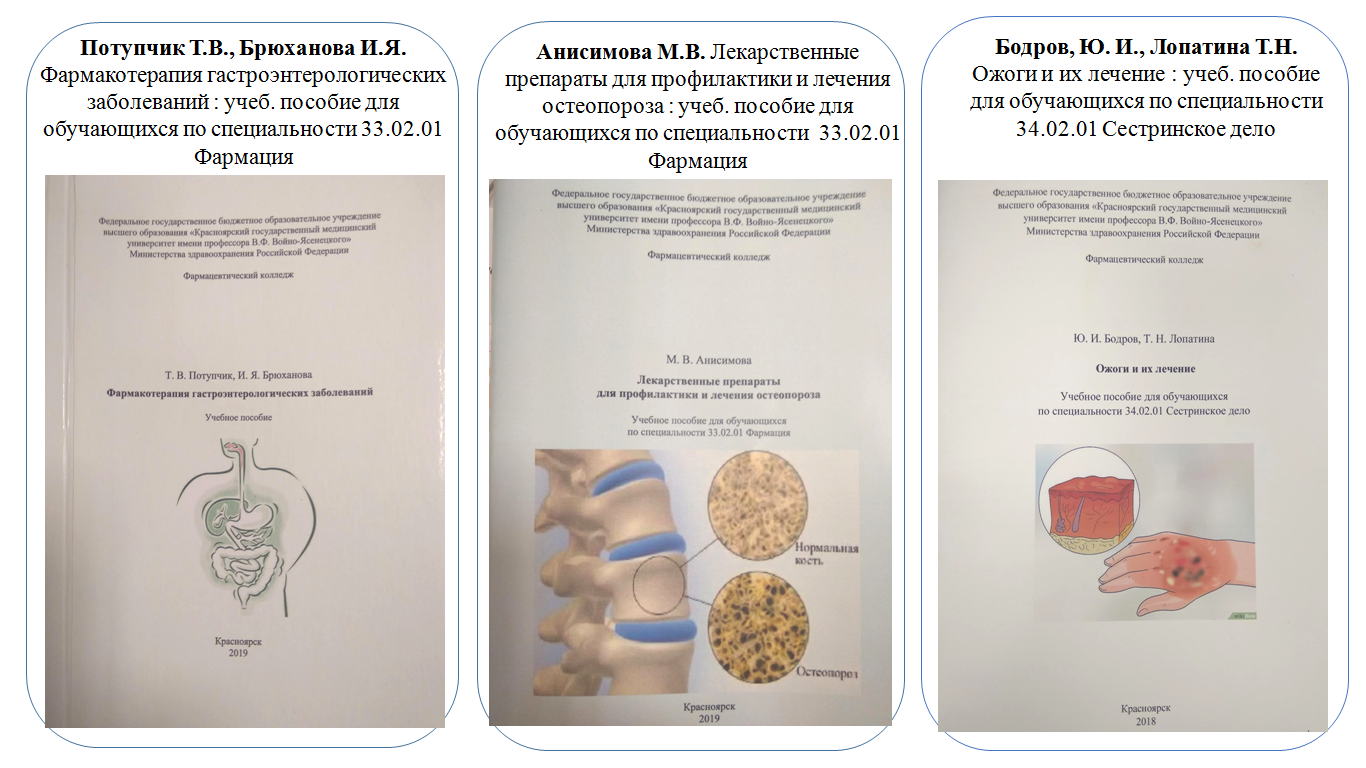 Анализ выполнения графика проведения открытых занятий и анализ качества их проведения
5 – открытых занятия на аттестационную категорию;
3 – открытых конкурсных занятия;
1 – мастер-класс для обучающихся (ЛД).
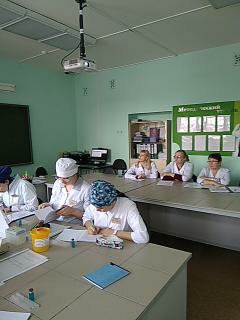 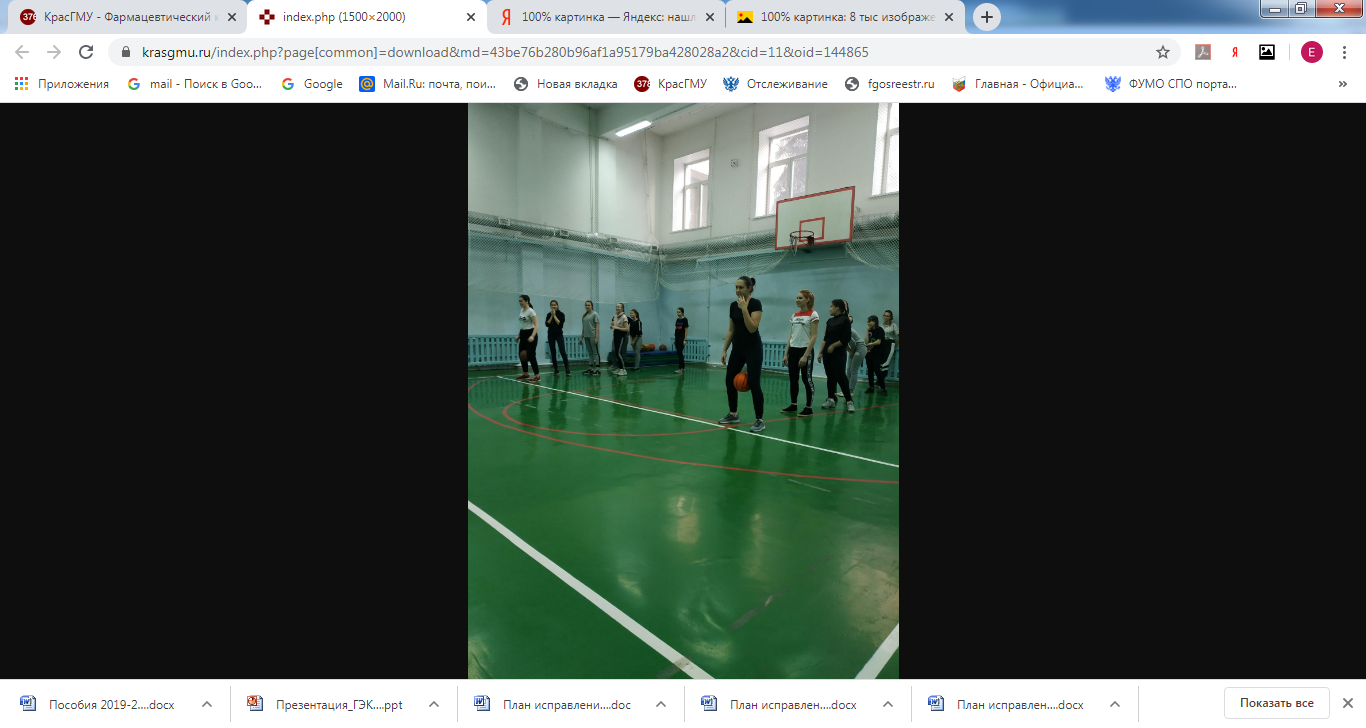 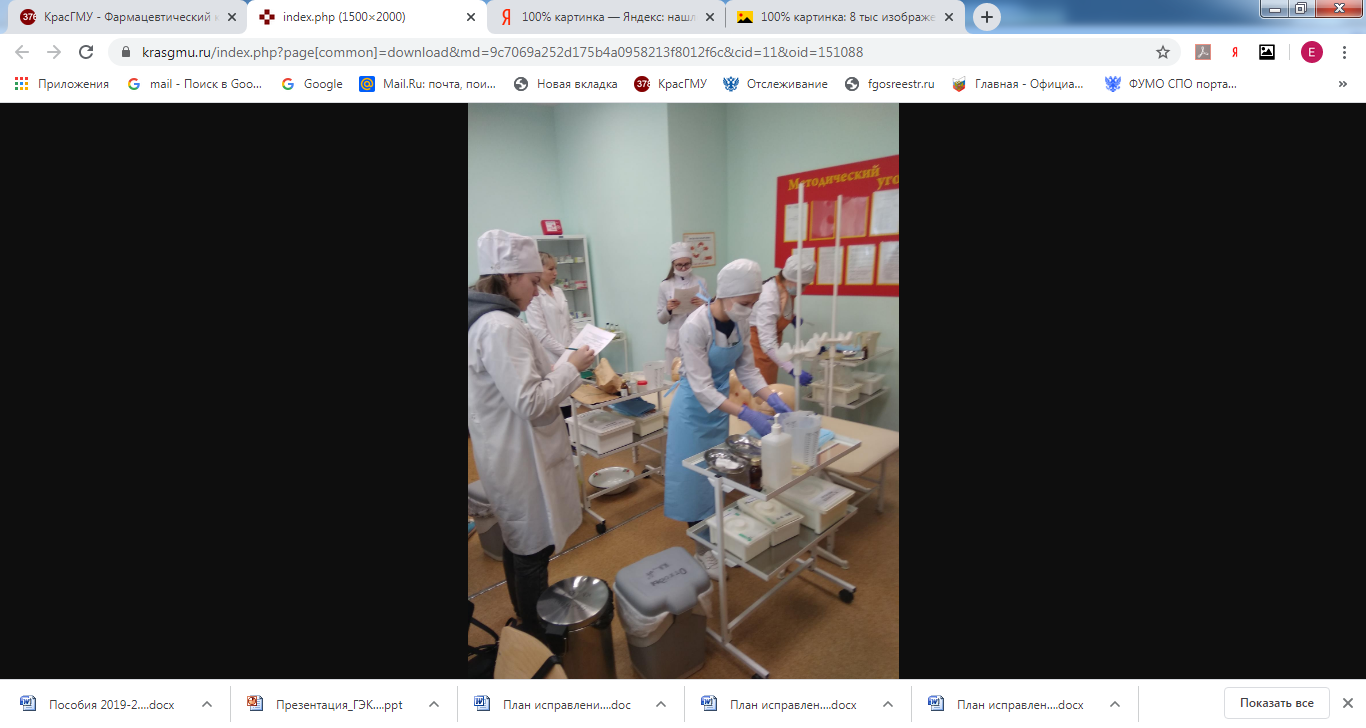 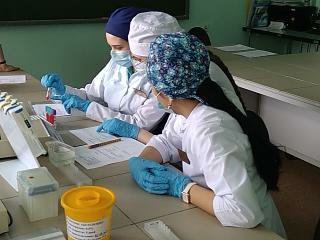 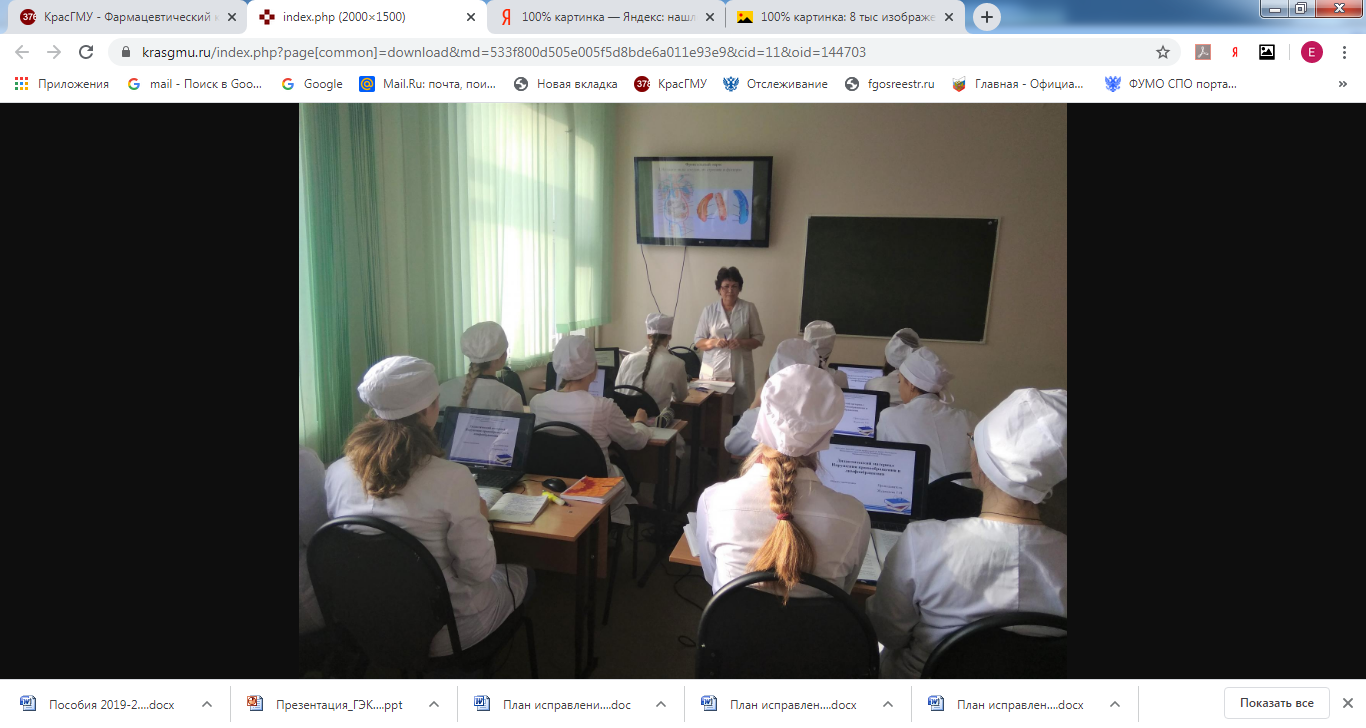 Педагогические технологии, демонстрируемые преподавателями на открытых занятиях

 Соревновательная командная игровая деятельность             на дисциплине «Технология оказания медицинских услуг» (СД)
 Проблемные и компьютерные методы обучения                  на дисциплине «Основы патологии» (Ф)
 Контекстное обучение на дисциплине «Биохимия» (ЛД)
 Междисциплинарная интеграция по дисциплинам «С/у в педиатрии», «С/у при инфекционных заболеваниях»,  «Клин.фармакология» (СД)
Проблемы, выявленные в ходе административных посещений текущих занятий

способы активизации познавательной деятельности, 
 дифференцированный подход в обучении, 
методы развития мотивации обучающихся.
Мероприятия по обмену педагогическим опытом
Секция СПО на всероссийской конференции «Вузовская педагогика»
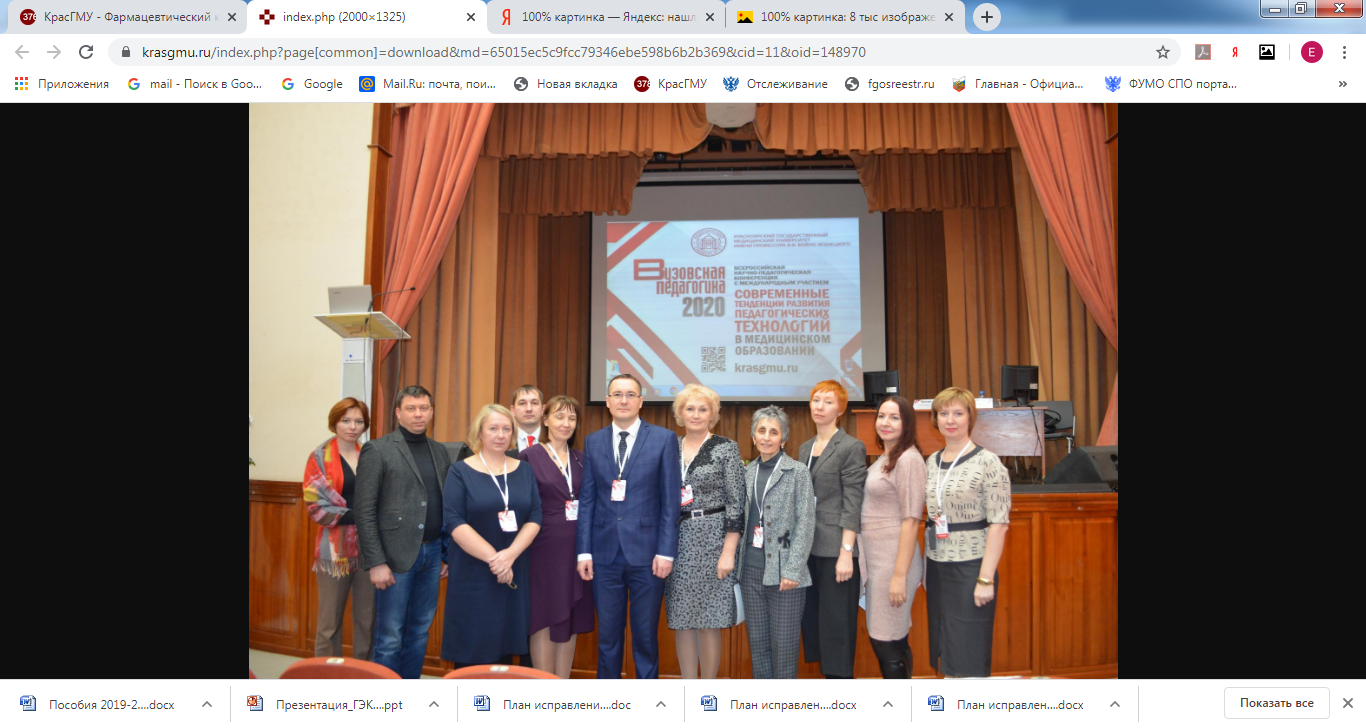 9 докладов, 69 участников из                    8 медицинских СПО Красноярска, Москвы, Омска, Санкт-Петербурга, Иркутска.
Участие в проведении внутривузовского семинара «Повышение методической культуры преподавателя КрасГМУ» Казакова Е.Н., Клобертанц Е.П., Овчинникова Т.В.
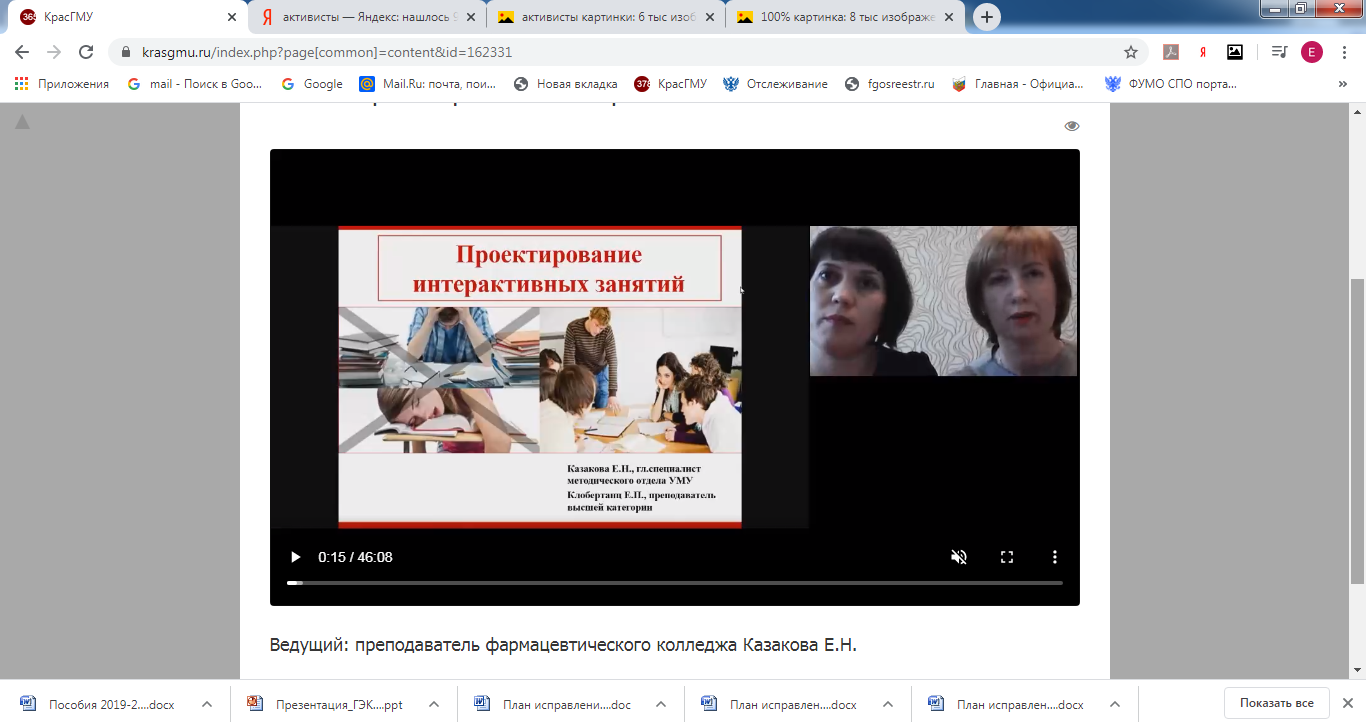 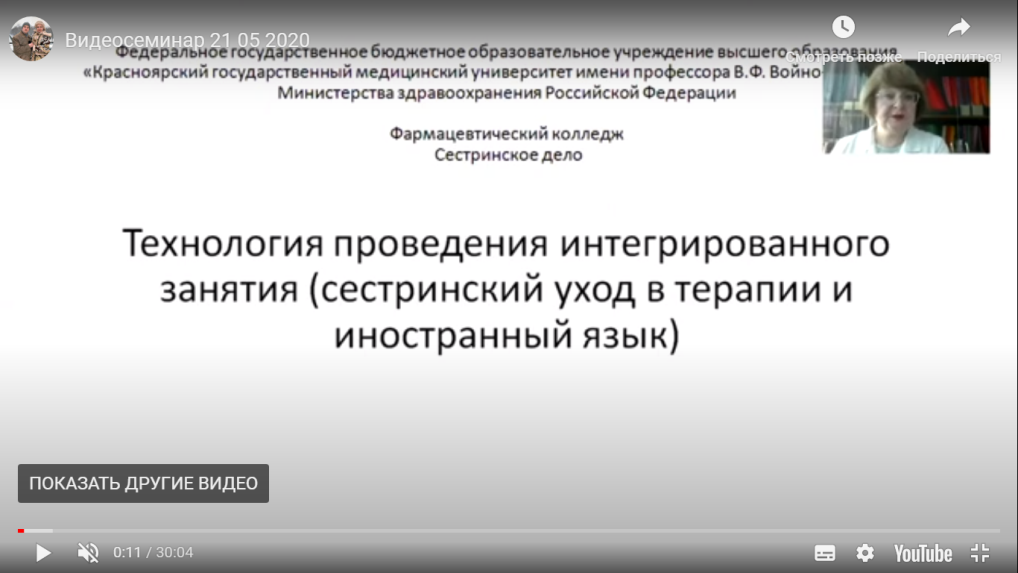 Результативное участие в педагогических конкурсах
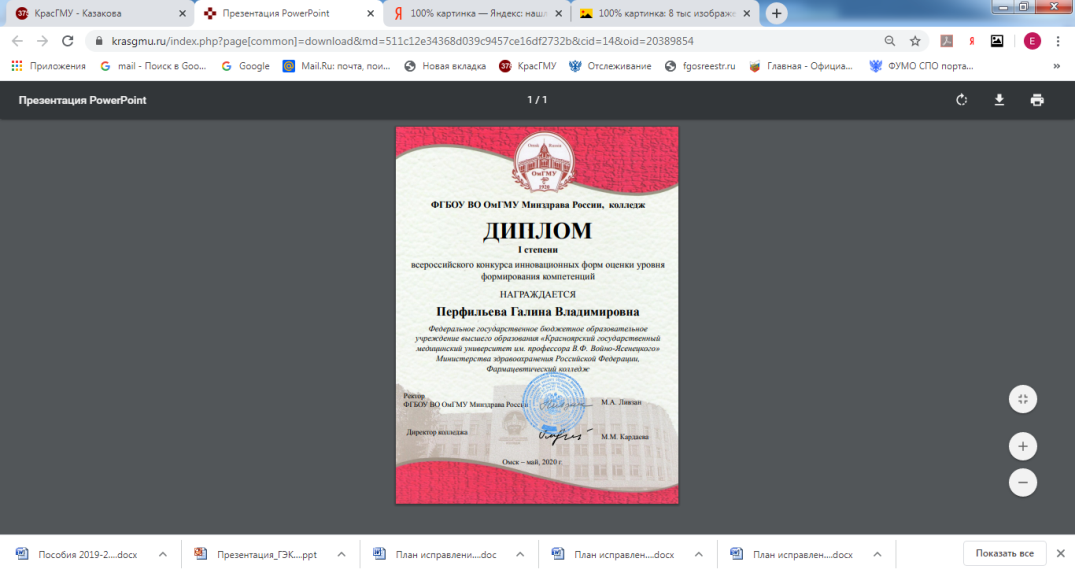 4 диплома 1 степени на Всероссийском конкурсе инновационных форм оценки уровня формирования компетенций. На базе ОмГМУ                    (май, 2020г.)
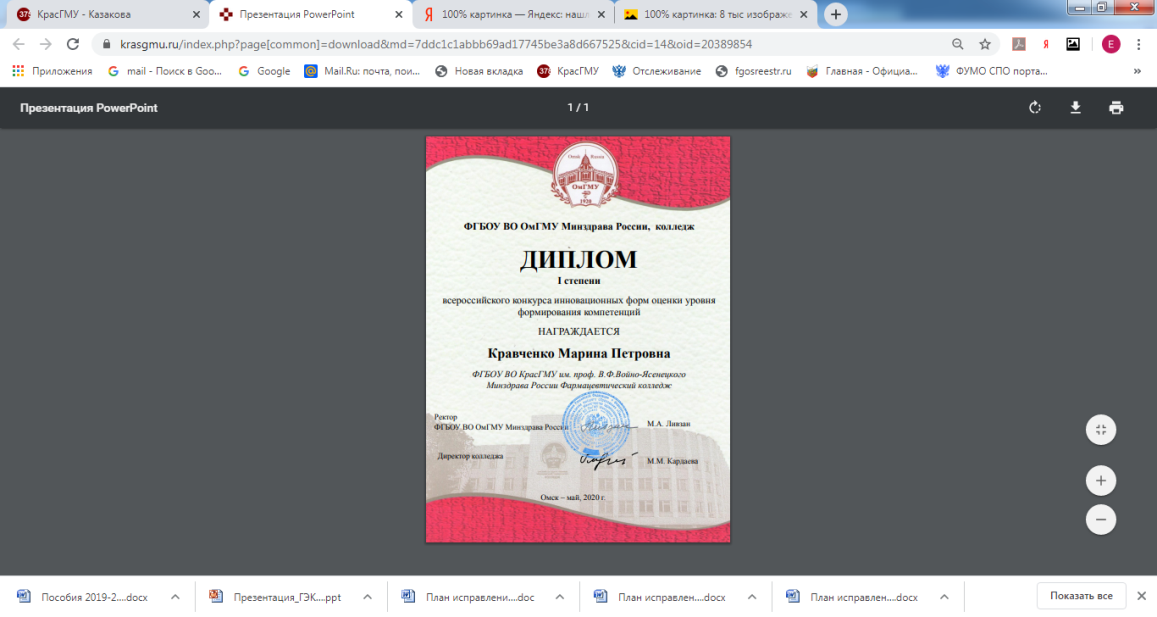 4 диплома (1,2,3 степени) на Всероссийском конкурсе учебно-методических материалов, обеспечивающих использование в образовательном процессе активных и интерактивных форм проведения занятий.     На базе ОмГМУ (октябрь, 2019г.)
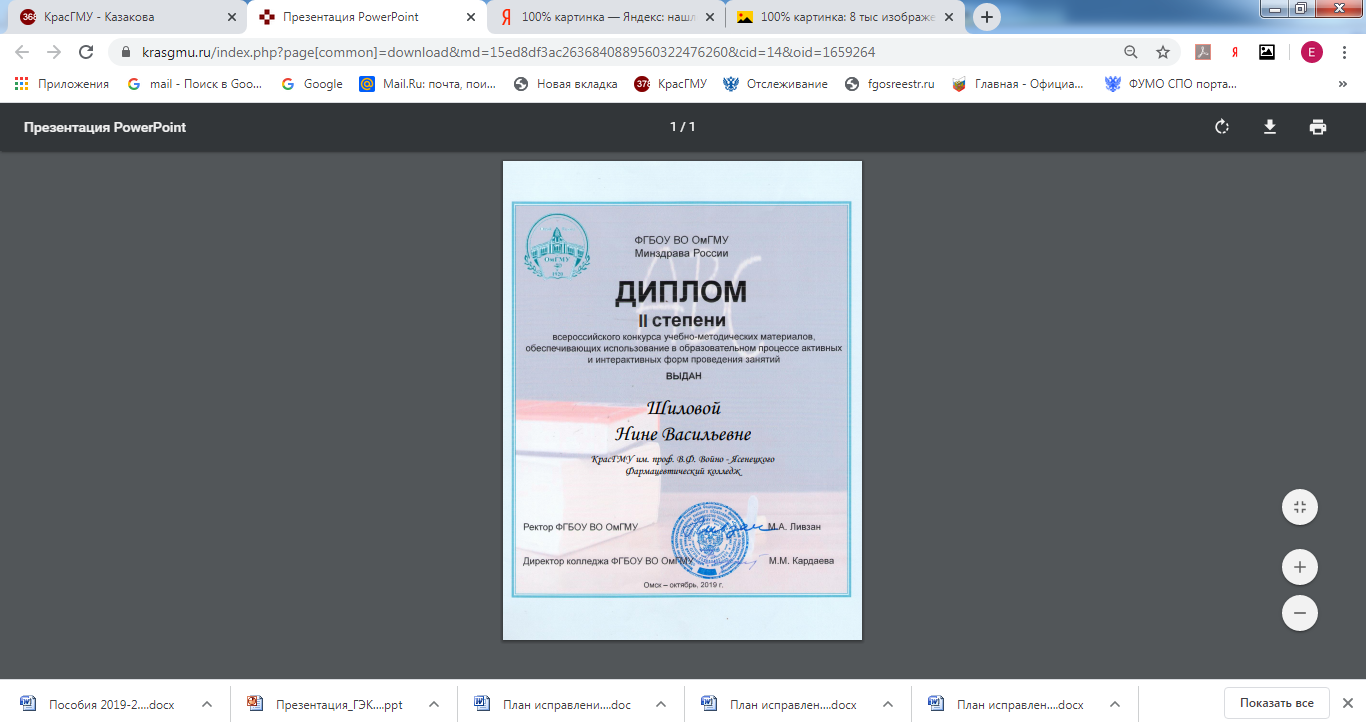 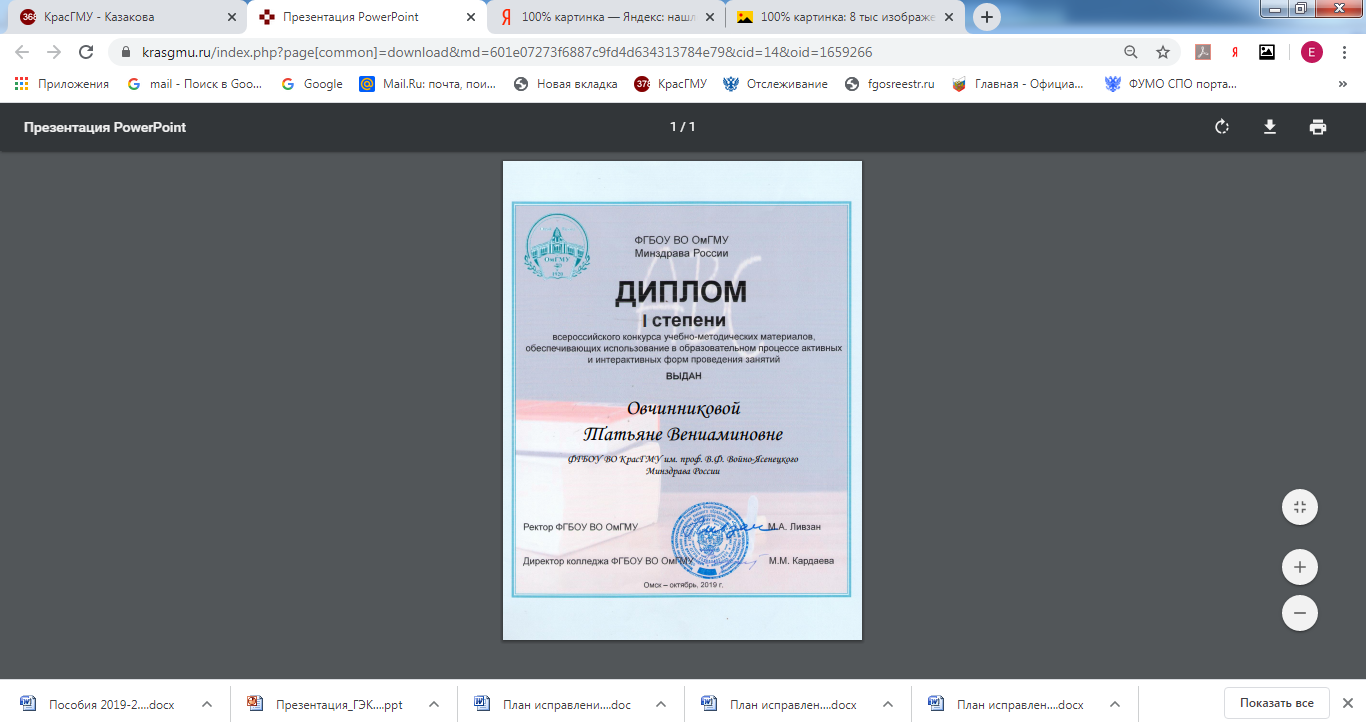 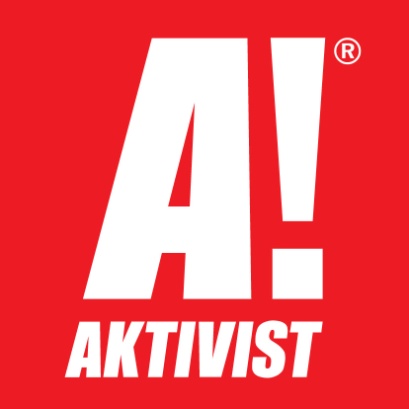 Овчинникова Т.В.,
Кравченко М.П.,
Шилова Н.В., 
Перфильева Г.В.,

Битковская В.Г.,
Донгузова Е.Е.,
Казакова Е.Н.
Анализ работы по проведению аттестации педагогических работников
Преподавательский состав по уровню квалификации
47/63%
В Центральную аттестационную комиссию направлено                 22 заявления:
  на высшую квалификационную категорию - 16 
  на первую - 6
ВПЕРВЫЕ пройдена аттестация  
на I категорию – 4 чел.,         на высшую – 1 чел..
Анализ инновационной педагогической деятельности
Развитие  видеотехнологий (видеолекции, видеонавыки)
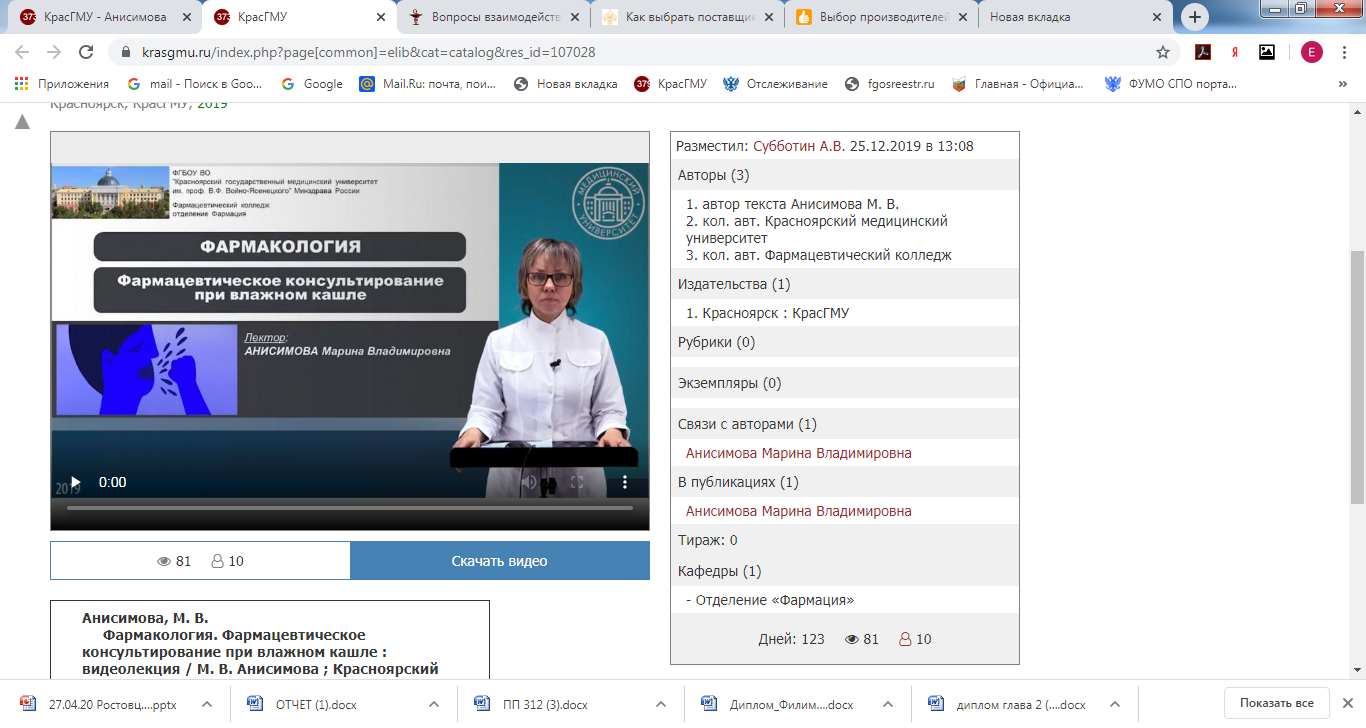 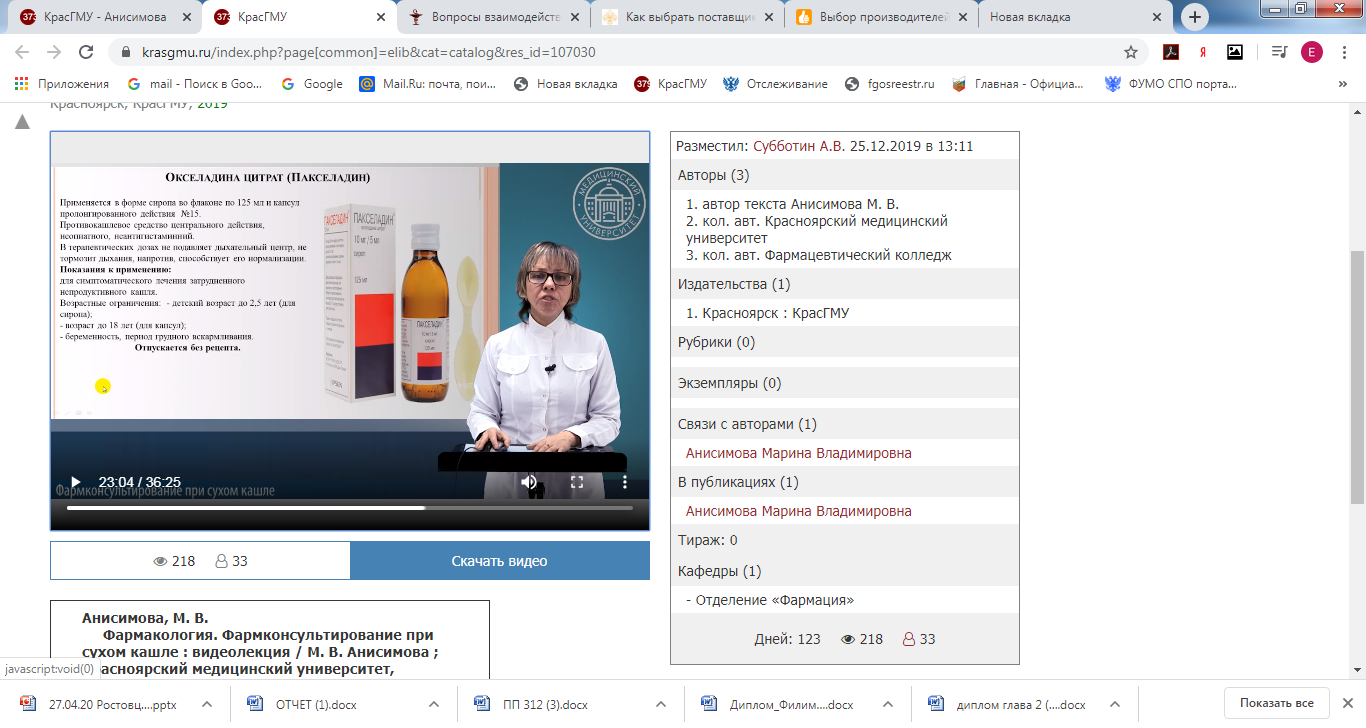 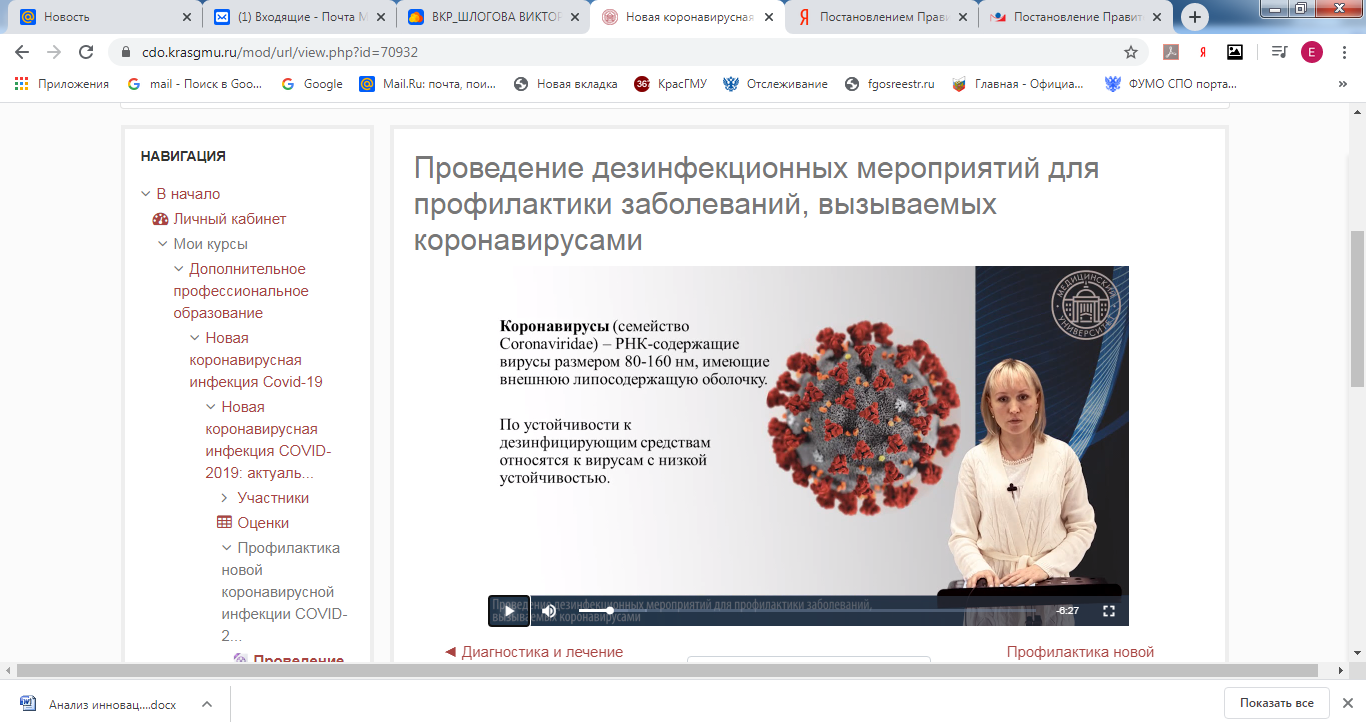 Развитие дистанционных технологий
Освоение дистанционной платформы, созданной на базе корпоративного сайта KRASGMU.RU  для дистанционного обучения и образования.
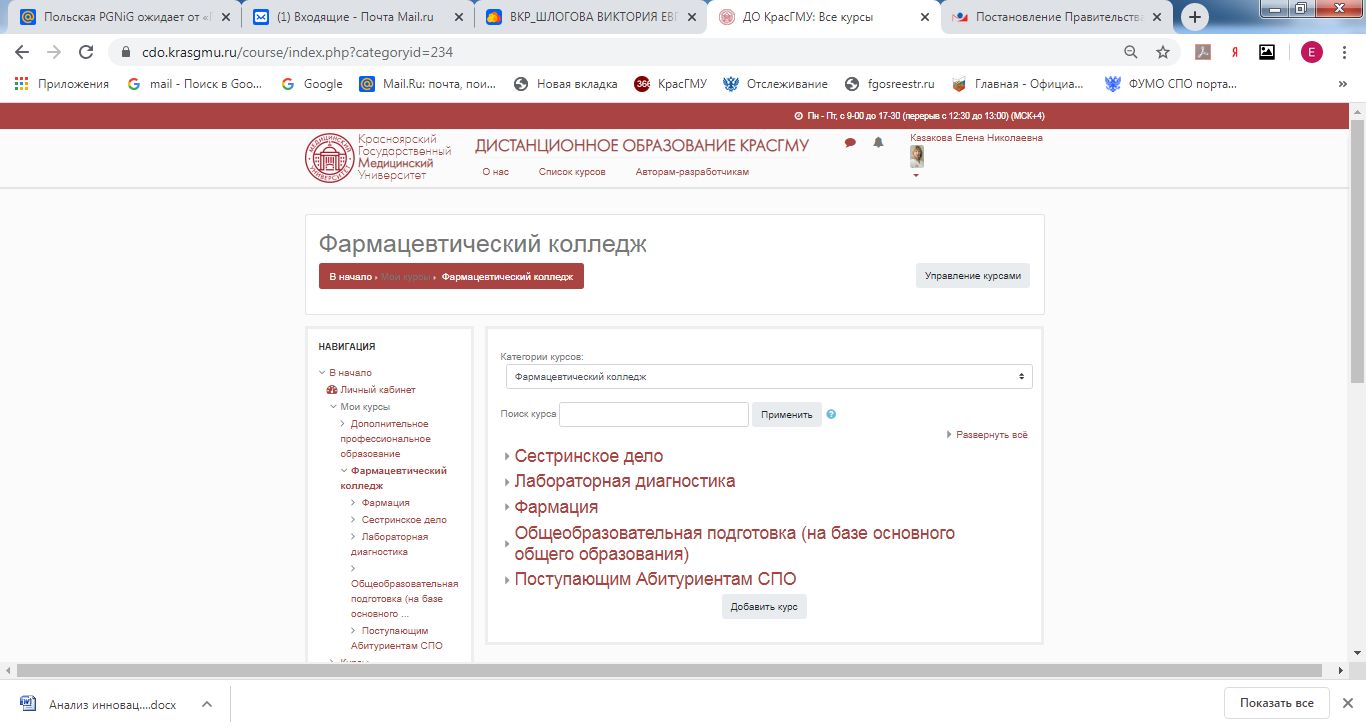 разработаны инструкции для преподавателей, организующих экзамен в системе cdo.krasgmu
проведены 4 обучающих занятия с преподавателями по настройки и редактированию экзаменационных материалов
 оказывалась помощь в проведении экзамена
100% экзаменационных материалов
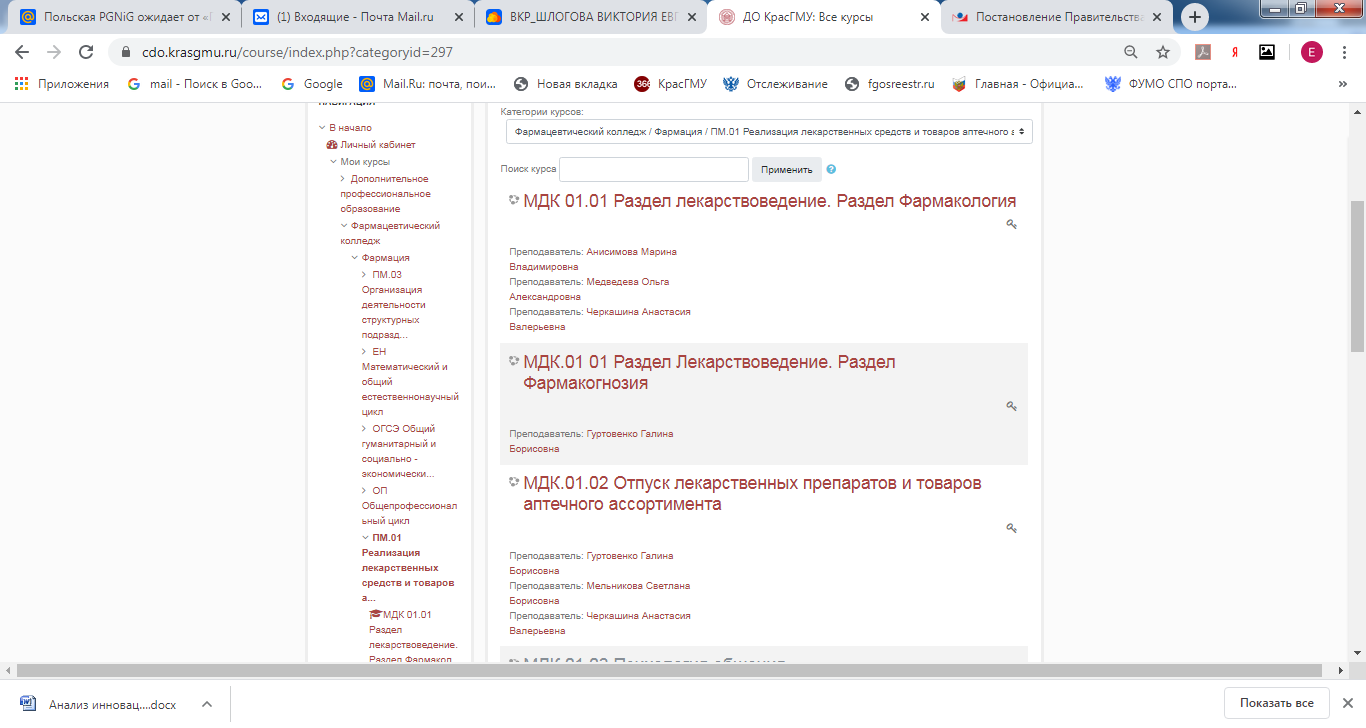 Техническая поддержка: 
Донгузова Е.Е., Кравченко М.П.
Развитие дистанционных технологий
Применение технологии он-лайн видеоконференции через сайт zoom
для проведения учебных занятий, консультаций, промежуточной аттестации
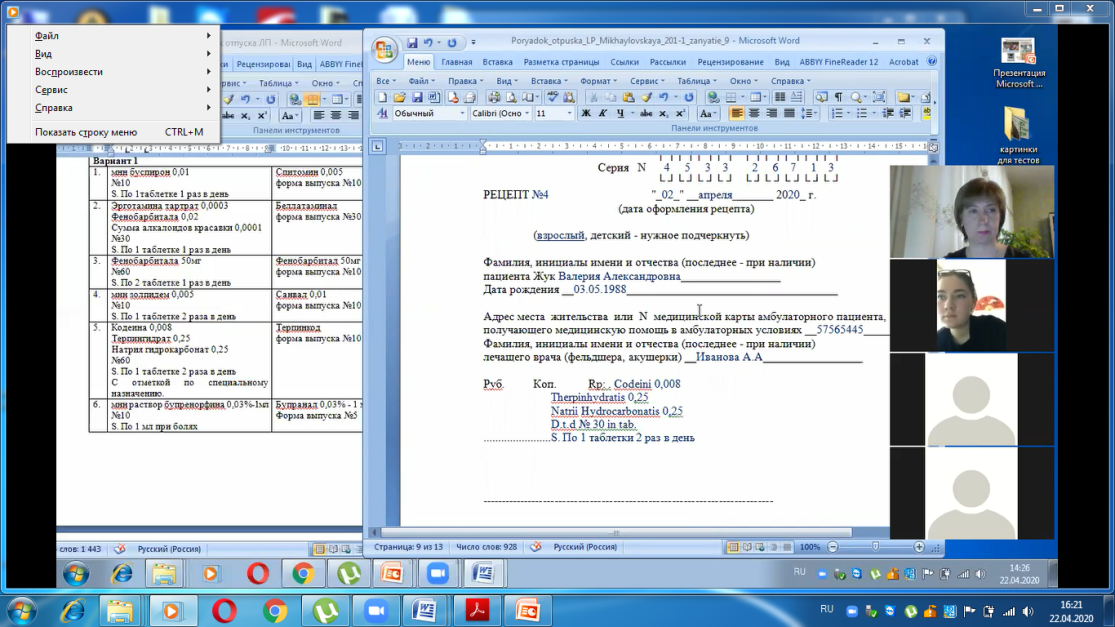 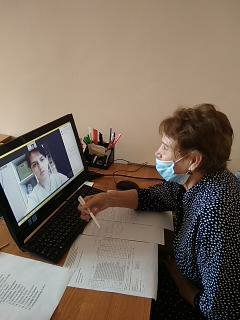 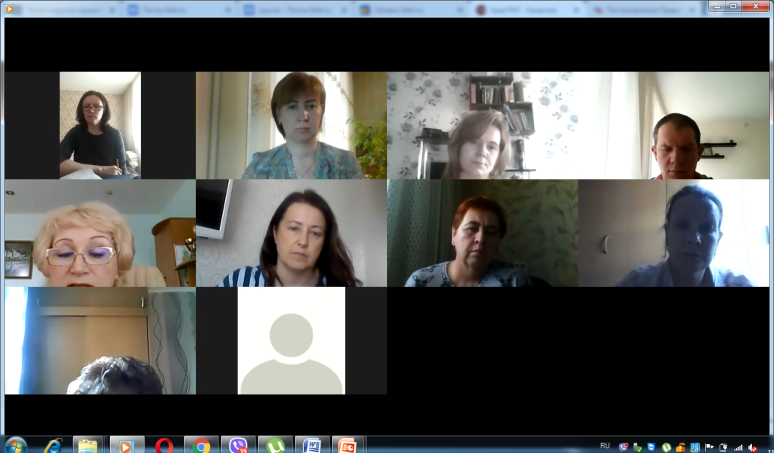 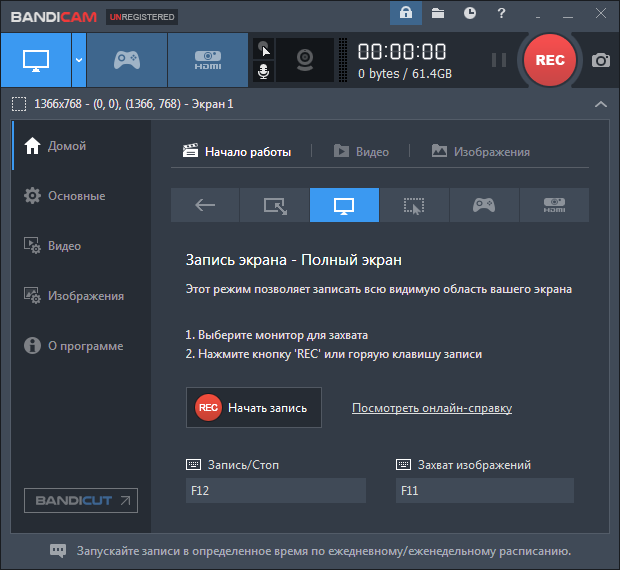 Использование инструмента Bandicam  для записи видео с экрана компьютера для разбора типичных ошибок, сделанных студентами в ходе самостоятельной работы  (есть ограничения по времени 10 минут).
Интерфейс «Bandicam»
Развитие дистанционных технологий
Освоение облачных технологий на базе Google 
https://docs.google.com/
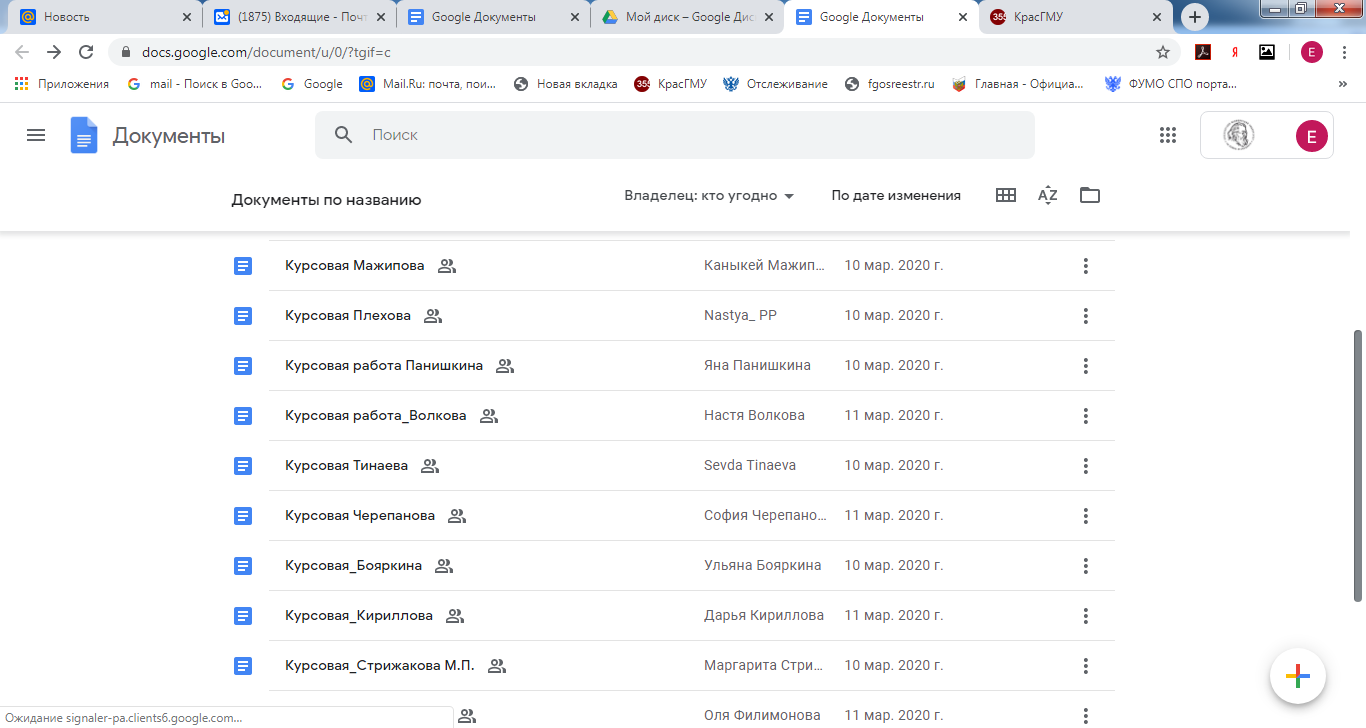 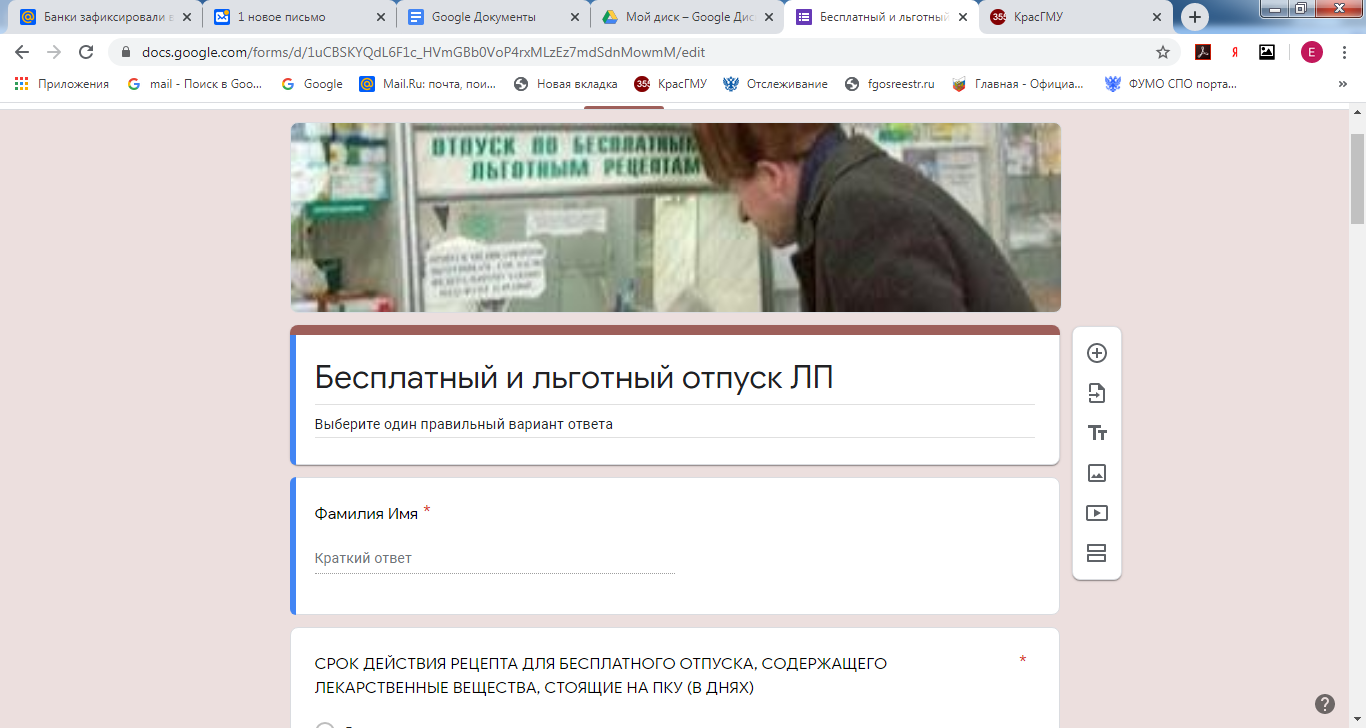 -  тестирование для текущей и промежуточной аттестации
-  консультации по курсовым работам
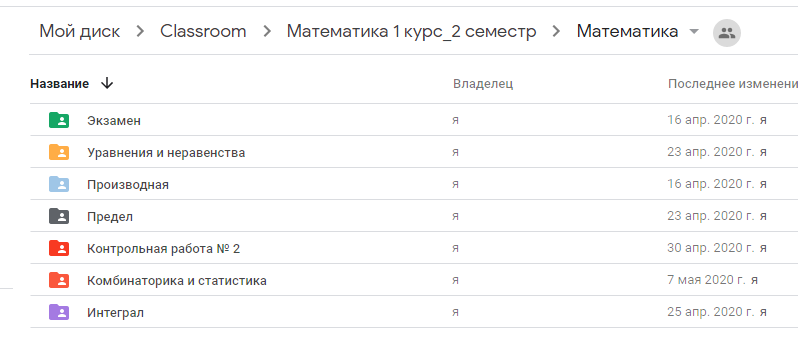 - размещение материалов к занятию на Диске Google - Classroom
Повышение квалификации преподавателей
Прошли повышение квалификации 100% преподавателей.

Направления:
Инклюзивное образование – 14
Школа педагога куратора – 12
Школа молодого преподавателя – 3
По профилю преподаваемой дисциплины – 4
Оказание ПМП – 1
«Методика проведения занятий в дистанционном режиме» – все преподаватели
«Новая коронавирусная инфекция COVID-2019: актуальные вопросы для преподавателей медицинских вузов» – все преподаватели
Программа профессиональной переподготовки - 5
Выполнено:
Проведена коррекция программ промежуточной аттестация в связи с переходом на дистанционное обучение.
Продолжено внедрение инновационных педагогических технологий (дистанционных, интерактивных, игровых).
Продолжена разработка и опубликованы  на сайте Университета в библиотеке «Colibris»  учебно-методические пособия и видеолекции.
План  по непрерывному обучению и повышению квалификации преподавателей выполнен.
Продолжен обмен инновационным педагогическим опытом путем  проведения мастер-классов, открытых занятий,  конференций, выставок, участия во Всероссийских, международных и региональных мероприятиях.
 
Цели в области качества:
Разработка (обновление) программно-методического материала в модуле «Электронный УМКД»  – 100% (по плану) - не учитывается в связи с переносом выхода актуализированных ФГОС СПО. Проведена переработка ППА для дистанционного обучения.
Разработка (обновление) учебно-методического материала, учебных пособий для аудиторных и внеаудиторных занятий – 100% (по плану).
Выполнение плана аттестации – 36%  аттестованных преподавателей. 
Выполнено 90%.
Выполнение плана повышения квалификации – 30% преподавателей. 
Выполнено 100%.
Спасибо за внимание!